6A.  Television
1946    7,000 TV sets in the U. S.1950    50,000,000 TV sets in the U. S.
Television is a vast wasteland.  Newton Minnow, Chairman of the Federal Communications Commission, 1961
Mass Audience  TV celebrated traditionalAmerican values.
Truth, Justice, and the American way!
6C.  Television - Family Shows
Glossy view of mostly middle-class suburban life.
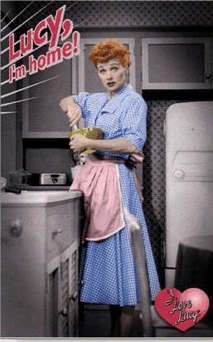 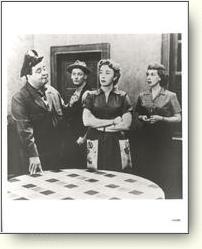 But...
I Love Lucy
The Honeymooners
Social Winners?...   AND…    Loosers?
7A.  Teen Culture
In the 1950s  the word “teenager” entered                 the American language.
By 1956  13 mil. teens with $7 bil. to spend           a year.
1951  “race music”  “ROCK ‘N ROLL”
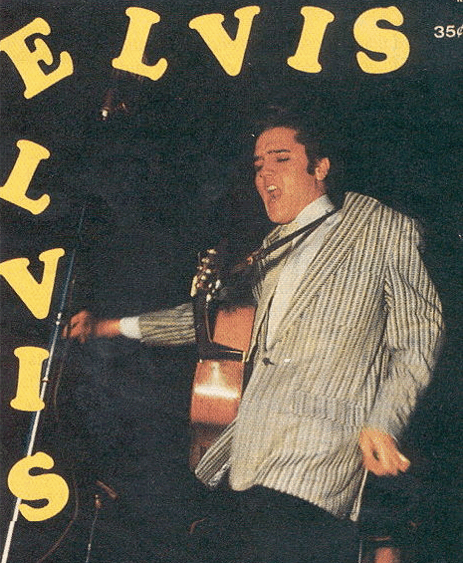 Elvis Presley  “The King”
7B.  Teen Culture
“Juvenile Delinquency”   ???
1951  J. D. Salinger’s A Catcher in the Rye
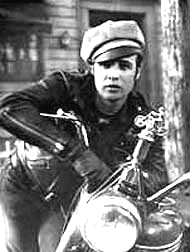 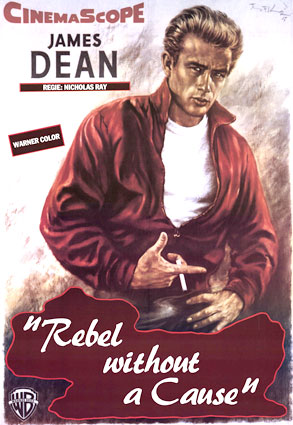 James Dean inRebel Without a Cause (1955)
Marlon Brando inThe Wild One (1953)